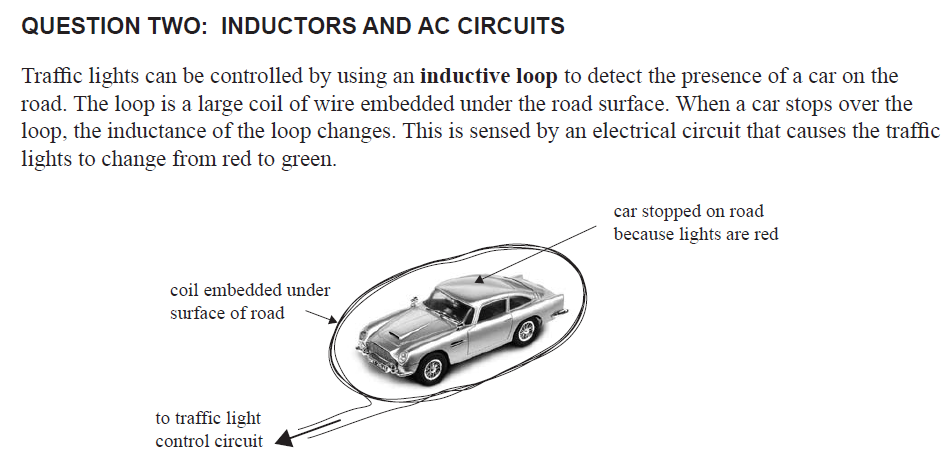 NCEA 2007
LR Time Constant
R
L
V
Final steady state current
I = V/R
I = V/R
Time
Time
t
t
Growth of Current in Inductor
Decay of Current in Inductor
As with Capacitors, if an Inductance is connected in series with a resistor then there is delay in obtaining the full current/voltage.
2
IR
x
I
y
Vs
VL
RL Circuits
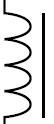 Switch to X, I increases from 0 to Imax. While I is increasing Inductor VL acts against the supply voltage Vs. At any moment: Vs – IR – VL=0  (loop rule)
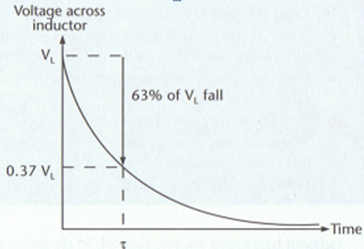 At t = 0+, the current is just starting to flow, but there is still negligible voltage drop across resistor
Vs – IR – VL=0
Vs – 0 – VL=0
Vs = VL= L ΔI/Δt
Time constant  t = L/R   
 t = time taken for a change of 63%
Current in the circuit…
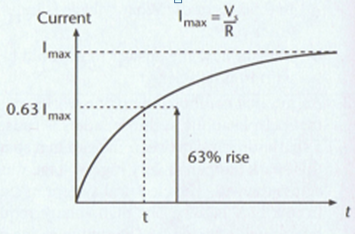 t = L/R
For t >> t  (ie 5 t)      Assume Imax
No change in current through inductor, VL in inductor is 0.
Vs – IR – VL=0
Vs– IR – 0 = 0
I = Vs /R
IR
x
I
y
Vs
VL
Switch to y, I decreases from steady Imax to 0. While I is decreasing Inductor VL acts to prevent current fall.  At any moment: VL- IR = 0 (loop rule)
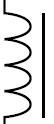 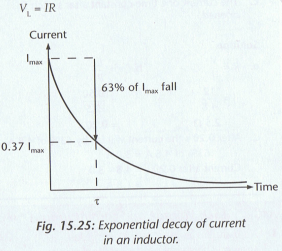 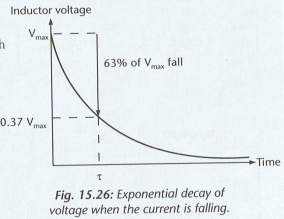 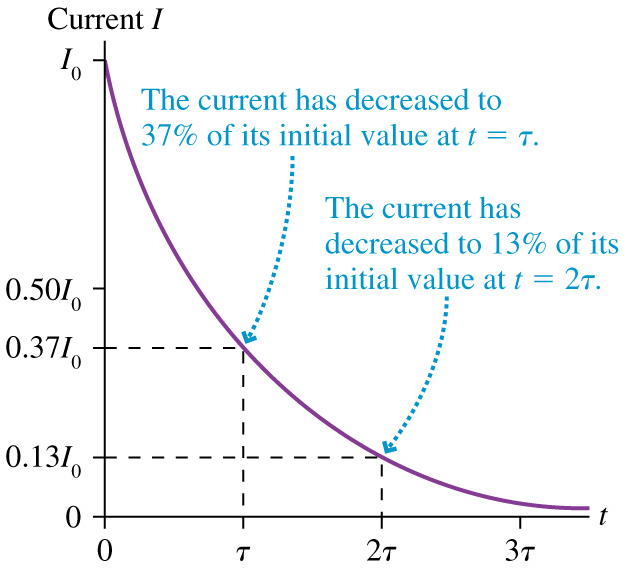 Inductor
A voltage VL vs time t graph of an inductor in a DC circuit when the switch is closed.
VL (V)
switch
12
9
 6
 3
0
VS
L = 750 mH
3 Ω
t (s)
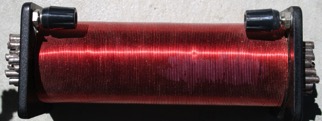 Calculate the time constant t , L = 750 mH
Show on the graph the coordinate (t, VL)
3.	a) 	Calculate Imax
b)	Sketch the current vs time graph for the above circuit.
c)	On your graph show the coordinates with values of Imax, t and VL.
Vs
VL
Inductor
A voltage VL vs time t graph of an inductor in a DC circuit when the switch is closed.
VL (V)
switch
12
9
 6
 3
0
VS
L = 750 mH
3 Ω
4.4
t (s)
t
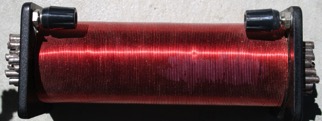 Calculate the time constant t , L = 750 mH
2.	Show on the graph the coordinate (VL, t)
VL = VS e-1
VL = 37% x VS
VL = 4.4 V
Vs
VL
I (A)
Imax
switch
4
3
 2
 1
0
L = 750 mH
3 Ω
2.5
t
t (s)
Imax = V ÷ R

Imax = 12 ÷ 3 \ Imax = 4 A
3.	a) 	Calculate Imax
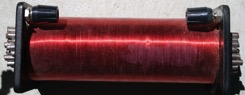 b)	Sketch the current vs time graph for the above circuit.
c)	On your graph show the coordinates with values of Imax, t and VL.
Vs
VL
Inductor
Exponential decay of current vs time t graph for an inductor with a 'make before break' switch
IL (A)
Imax
4
3
 2
 1
0
L = 750 mH
L = 750 mH
Make before break switch
Make before break switch
3 W
3 W
t (s)
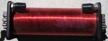 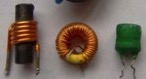 When the switch is re-connected as shown
Calculate Imax
Calculate the time constant t,     L = 750 mH
On the graph show IL = 1.5 A after one time constant.
Sketch the voltage vs time graph for the above circuit.
On your graph show the coordinates with values for t and V
VS
VS
VL
VL
Inductor
Exponential decay of current vs time t graph for an inductor with a 'make before break' switch
IL (A)
Imax
4
3
 2
 1
0
L = 750 mH
Make before break switch
3 W
t (s)
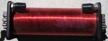 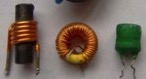 2	Calculate the time constant t
Calculate Imax
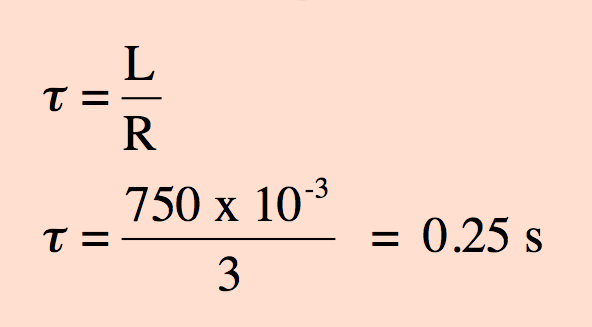 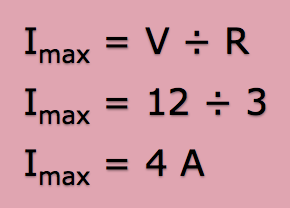 VS
VL
Inductor
Exponential decay of current vs time t graph for an inductor with a 'make before break' switch
IL (A)
Imax
4
3
 2
 1
0
L = 750 mH
Make before break switch
3 W
t (s)
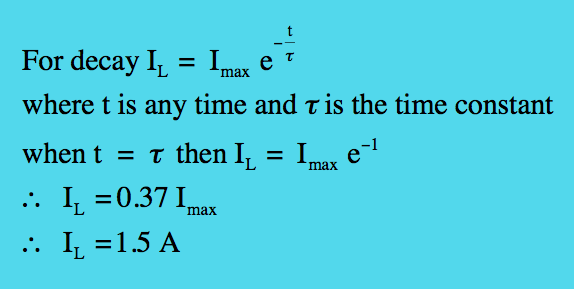 3.	On the graph show IL = 1.5 A after one time constant.
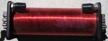 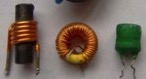 VS
1.5
VL
0.25
When the switch is connected as shown
4.	Sketch the voltage vs time graph for the circuit.
Inductor
Exponential decay of volts V vs time t graph for an inductor with a 'make before break' switch
V (V)
L = 750 mH
Make before break switch
3 W
VL
100%
67%
 50%
 33%
12
9
 6
 3
0
4.4
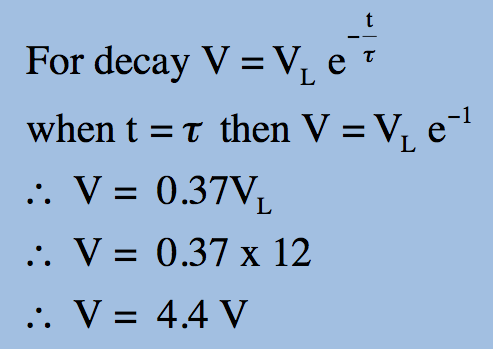 t (s)
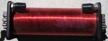 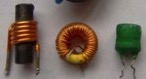 5.	On your graph show the coordinates with values for t and V
VS
VL
0.25
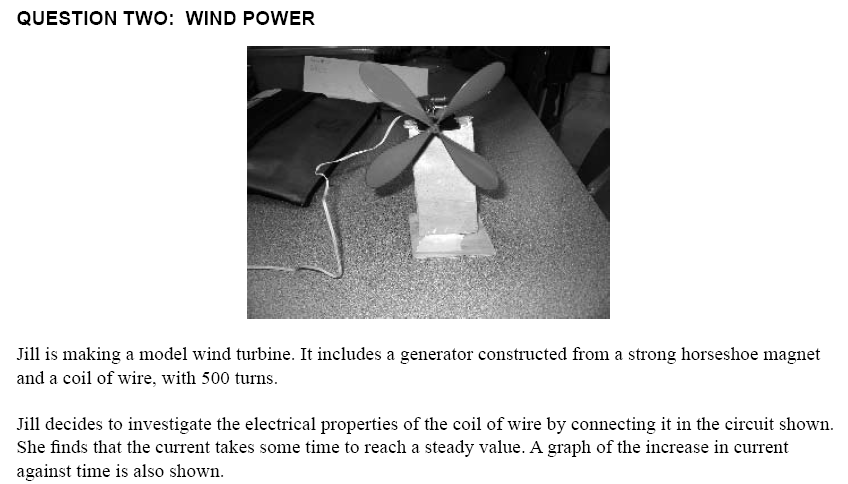 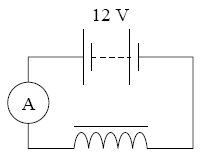 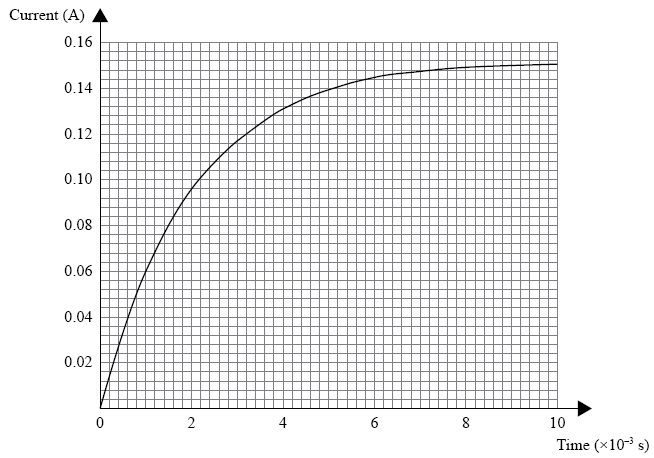 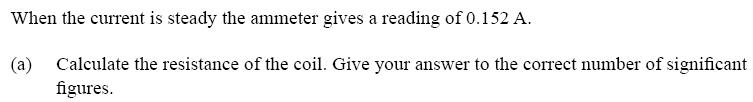 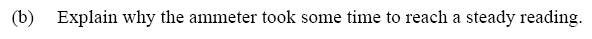 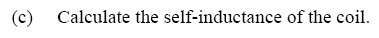 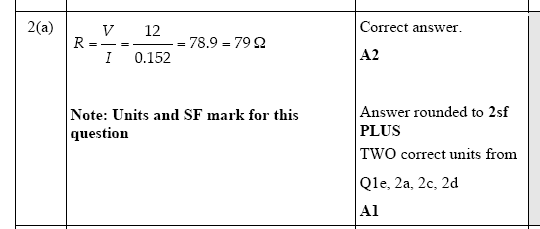 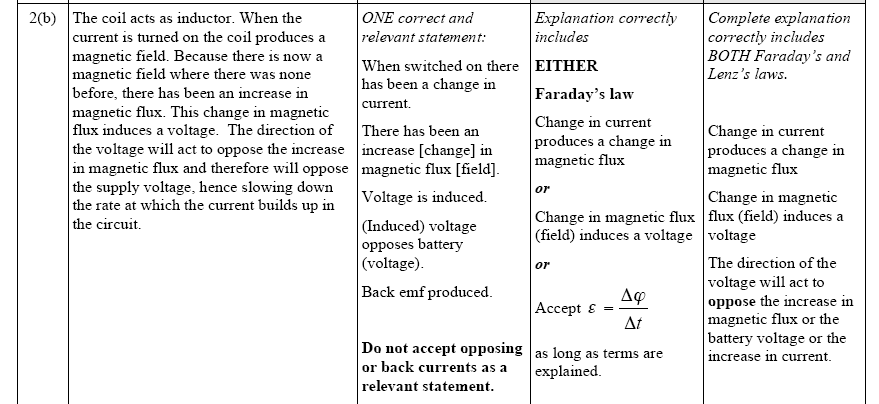 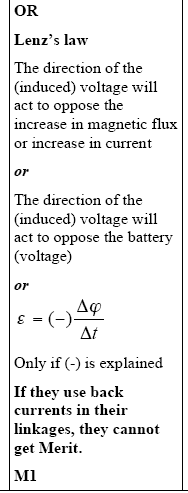 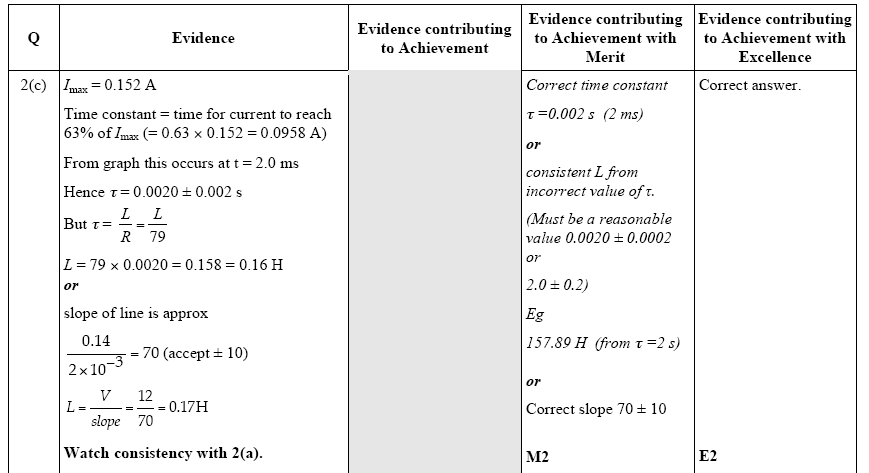